REFORME DE L‘IMPOSITION DES ENTREPRISES – RIE III
Université d'été PSS 2016 - Chandolin
SITUATION DE LA SUISSE DANS LE JEU DE Concurrence fiscale internationale
LA SUISSE EN COMPARAISON INTERNATIONALE
IMPOSITION DES ENTREPRISES
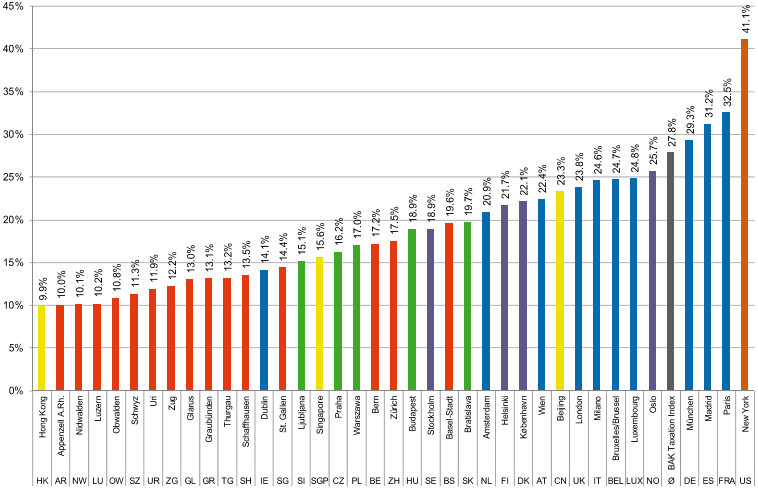 Source: BAK Taxation Index, 2013
MODULE DE FORMATION « RIE III »
3
STRUCTURE FEDERALE DE LA FISCALITE DES ENTREPRISES ET STATUTS SPECIAUX
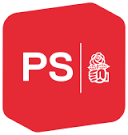 Statuts spéciaux – RIE I
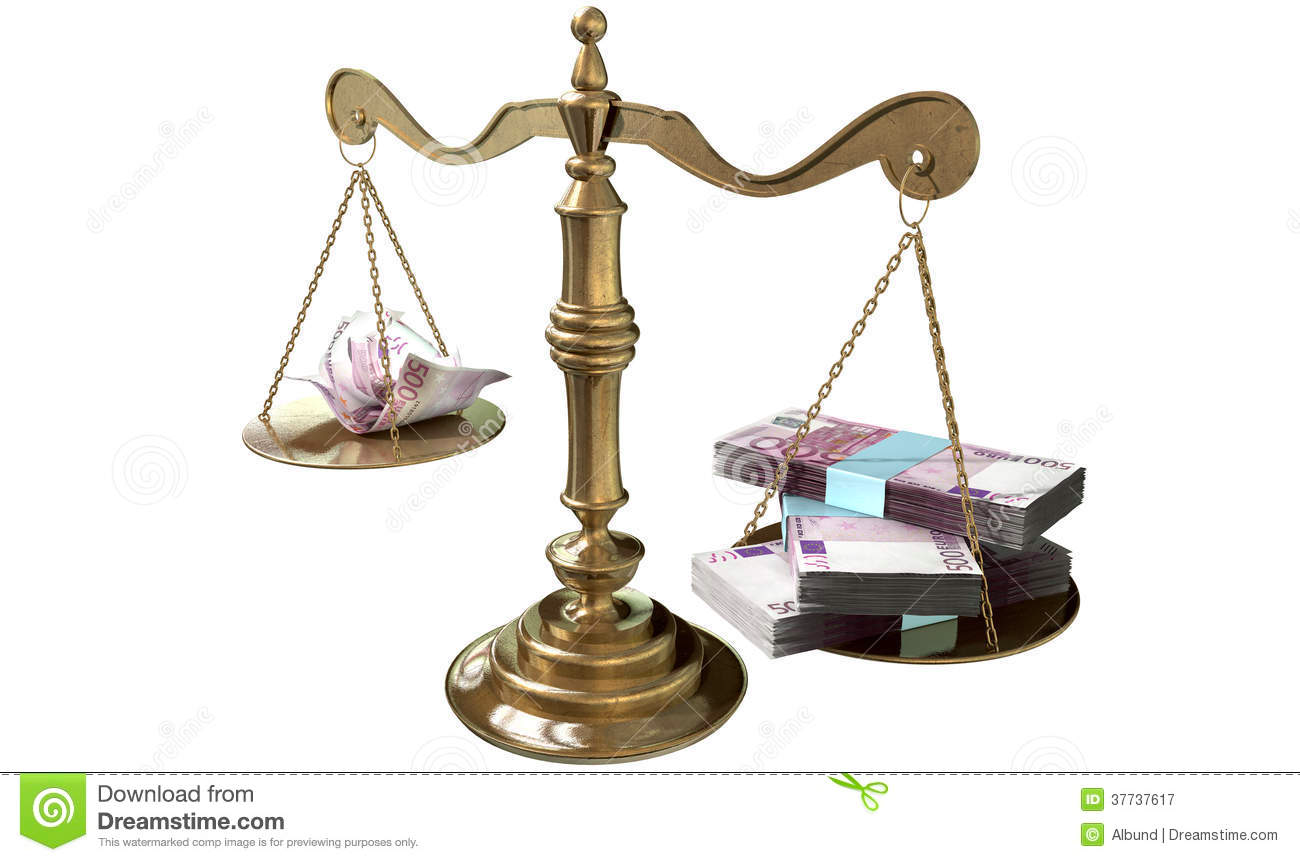 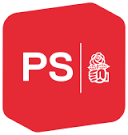 Taux d’imposition différenciés, exemples GE et FR
Les entreprises sont imposées différemment sur leurs bénéfices en fonction de leur type :
Le taux d’imposition effectif du bénéfice des entreprises oscille à Genève, selon les communes, entre 23,21% et 24,42%, il est de 19,63% à Fribourg
Pour les entreprises bénéficiant de statuts fiscaux,(holdings, sociétés auxiliaires et hedge funds) il se situe en moyenne selon leur nature entre 7,8 et 11,6% à Genève, et à 10% à Fribourg
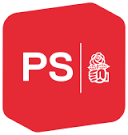 Taux d’imposition exemple à Genève
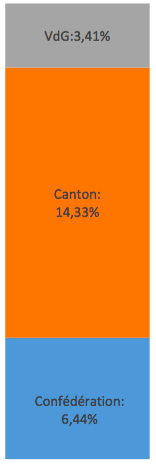 Imposition ordinaire
Ces taux comprennent les parts communale, cantonale et fédérale.
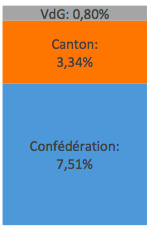 Imposition selon statuts
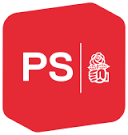 Les sociétés ordinaires contribuent majoritairement
La troisième réforme de l’imposition des entreprisesRIE III
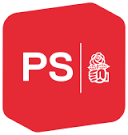 Pourquoi RIE III ?
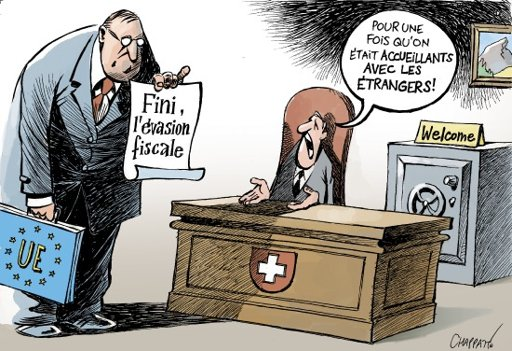 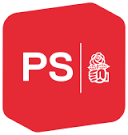 Pourquoi RIE III ?
Pression de l’OCDE et de l’UE relative à la pratique fiscale menée par la Suisse consistant à fixer des taux cantonaux d’imposition des bénéfices réduits pour les entreprises dont les activités commerciales se déploient principalement à l’étranger
Il s’agit du cœur de la réforme, à laquelle s’ajoute l’instauration d’outils d’attractivité fiscale pour pallier à ce nivellement
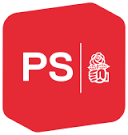 Qu’est-ce que RIE III ?
Mesure fédérale donnant aux cantons l’obligation ou les compétences de mener les réformes suivantes:
Uniformisation des taux d’imposition sur le bénéfice (obligation)
Création obligatoire d’une « patent box » (imposition réduite des bénéfices tirés des brevets et droits similaires), avec liberté de fixation du taux de réduction
Possibilité de réduire l’imposition des frais de R&D
Instauration d’une déduction des intérêts notionnels (NID)  (Obligatoire pour la Conf., facultative pour les cantons)
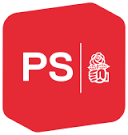 Les stratégies des cantons (i)
Pour beaucoup, instaurer un taux effectif unique d’imposition sur le bénéfice des entreprises plus bas que le taux actuel
Utiliser ou non les outils facultatifs et libertés de fixation des taux en fonction des particularités de l’économie locale
Ainsi, Bâle mise à fond sur la patent box, alors que Vaud compte utiliser la NID, et les cantons romands tablent essentiellement sur la baisse du taux
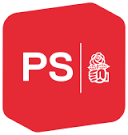 Les stratégies des cantons (ii)
Canton	Taux fiscal 2015	     Taux fiscal cible	
Genève		24,2%		    ~13,5 % annoncé	
Vaud		22,8 %	      13,79 % 	
Fribourg		19,9 %	      13,72% (impôt cantonal sur le bénéfice des personnes morales: 4%)
Zoug		14,6 %	      12 %	
Zurich		21,1 %	      En fonction des 						      cantons voisins	
Lucerne		12,3 %	      Pas de modification 					      requise	
Berne		21,42 %	      16,37 % / 17,69 %
Neuchâtel		17,0 %	      15,6%
RIE III
Exemples, dans trois cantons, des conséquences des baisses des taux d’impositions sur le bénéfice des entreprises:
Fribourg  13.72%, soit 60 – 80 millions CHF de pertes.
Vaud  13.8%, soit 392 millions CHF de pertes
Genève  13.5% ????, soit plus de 500 millions CHF de pertes.
MODULE DE FORMATION « RIE III »
15
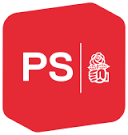 Une chute de l’impôt pour les sociétés ordinaires, exemple GE
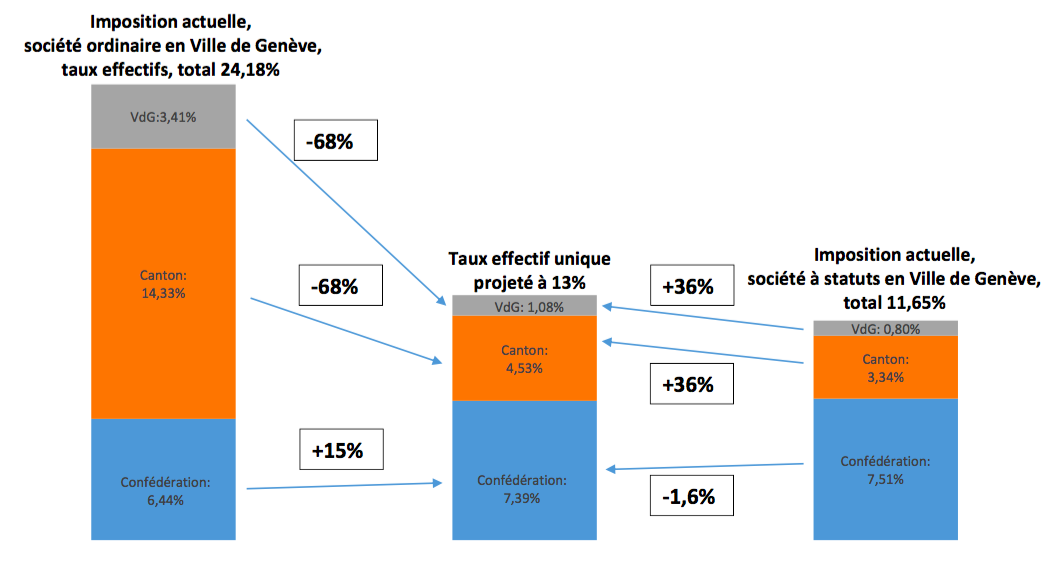 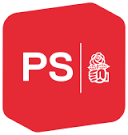 Exemple GE, suite:Résultat global négatif
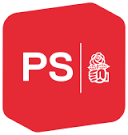 Une forte baisse des recettes
- 76%
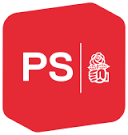 Les communes impactées !
Ville de Genève, 200’000 hab.  - 67 millions 
Plan-les-Ouates, 10’000 hab.  - 9 millions
Meyrin, 22’000 hab.  - 6 millions CHF
Vernier, 35’000 hab.  -5 millions CHF
Lancy, 30’000 hab.  - 3 millions CHF
Carouge 21’000 hab.  - 2.5 millions CHF
Thônex, 14’000 hab.  - 1 million CHF

Pertes liées à la baisse d’impôt sur le bénéfice des sociétés ordinaires
RIE III
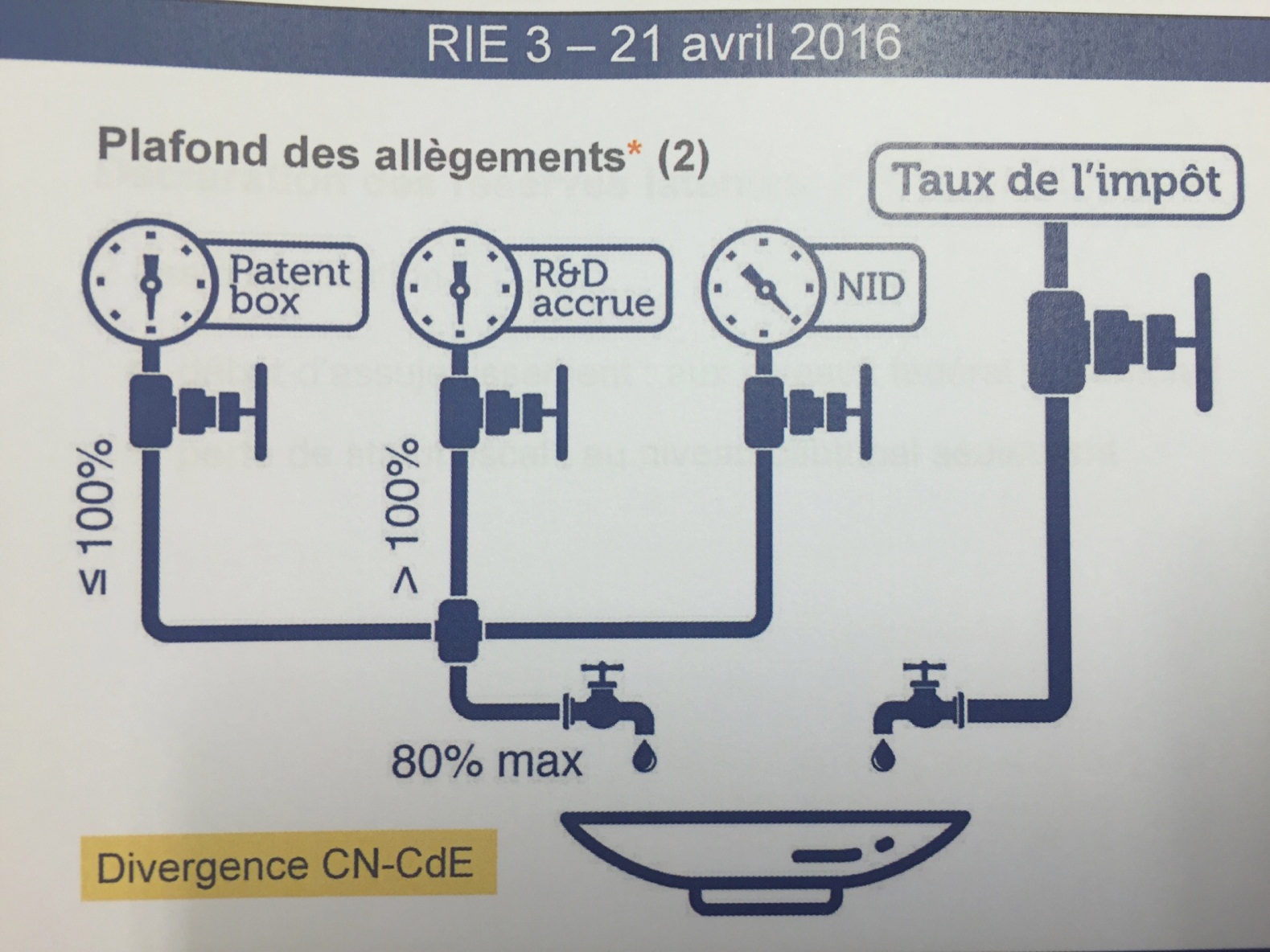 MODULE DE FORMATION « RIE III »
20
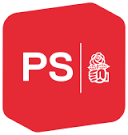 Les incertitudes à venir
Les impacts non mesurés préciséement des mesures complémentaires du paquet RIE III:
Création d’une « patent box » (imposition réduite des bénéfices tirés des brevets)  Exemple PWC en Valais
Instauration d’une déduction des intérêts notionnels (NID), à propos de laquelle le flou est total
Il subsiste un certain flou sur les conséquences de RIE III, ce qui rappelle RIE II. Et l’on voit les fiscalistes (notamment ceux de PWC), déjà à l’oeuvre…
Par ailleurs, il est déjà certain que la concurrence fiscale intercantonale, qui est un désastre, ne va que s’accroître.
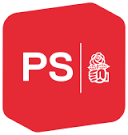 Quelles solutions ?
Fixer un taux minimal de 15-16% dans la loi fédérale
Supprimer la NID
La comm. liée au référendum devrait se focaliser essentiellement sur la fixation d’un taux minimal: c’est facile à comprendre, défendable vis-à-vis de l’international, et contribuerait peut-être à apaiser les tensions à ce sujet au sein du PSS
DEBAT SUR LE REFERENDUM, sa communication et sa signification!